UBND HUYỆN CHÂU THÀNH
TRƯỜNG TIỂU HỌC HIỆP THẠNH
(Sách giáo khoa Bộ Cánh Diều)
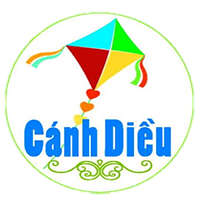 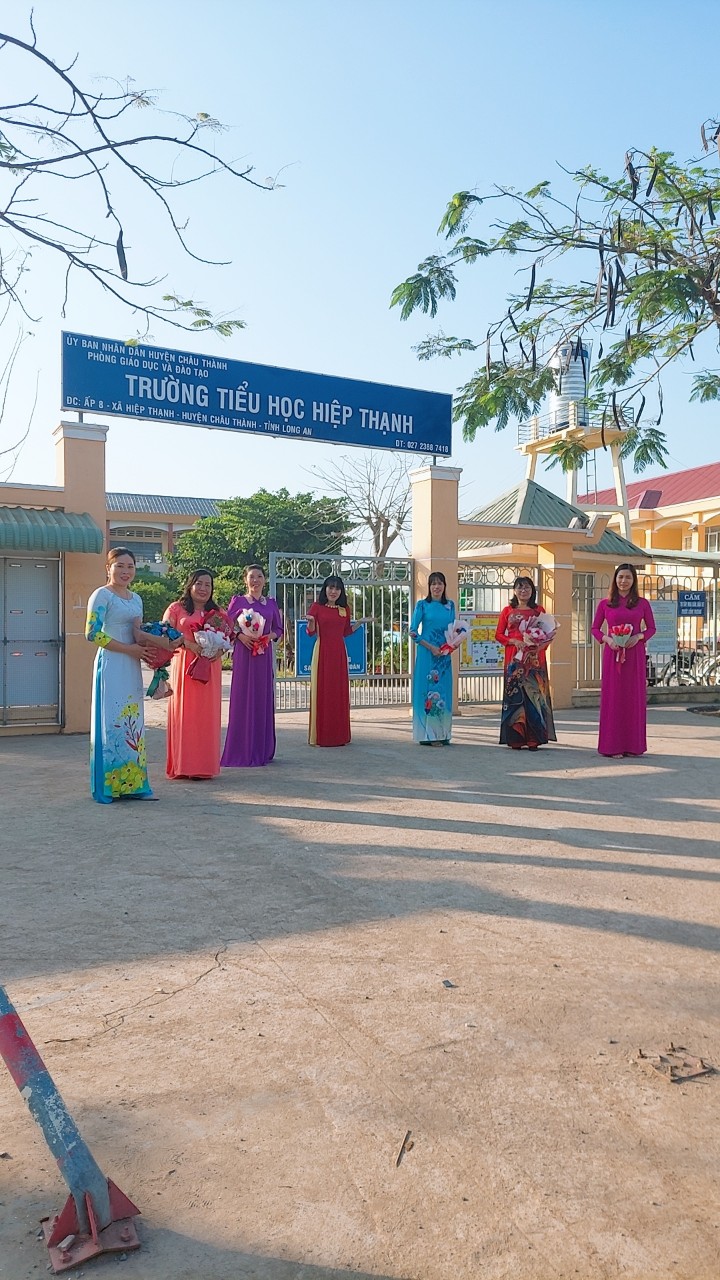 TIN HỌC 3
GV THỰC HIỆN: HUỲNH THỊ DIỄM TRANG
KHỞI ĐỘNG
Trò chơi: “Hộp quà bí mật”
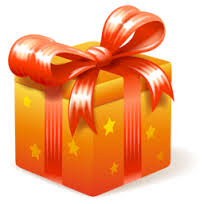 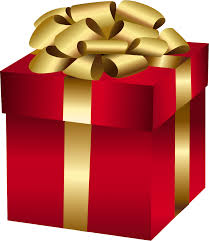 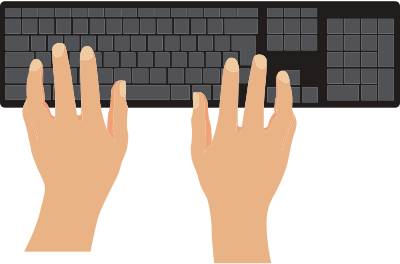 Bạn phải dùng tớ
Để gõ chữ vào
Và cả số nữa
Tớ là ai nào?
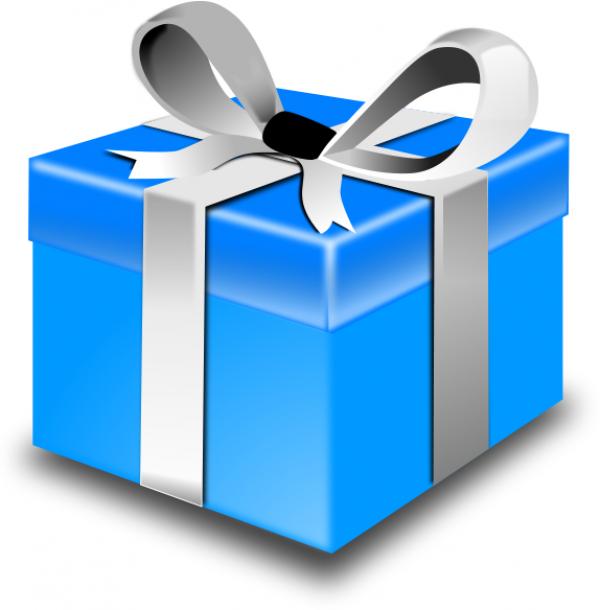 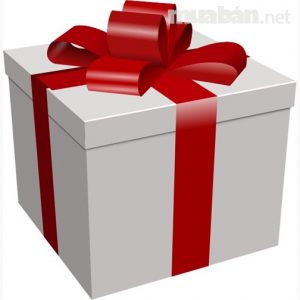 Câu 1: Một bộ máy tính gồm có mấy bộ phận cơ bản?
A. 2
B. 3
C. 4
D. 5
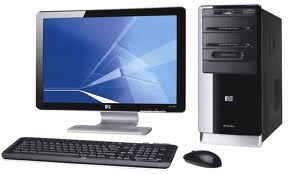 Câu 2: Thông tin xung quanh ta có mấy dạng?
	      Kể tên?
Có 03 dạng thông tin:
	Âm thanh
	Hình ảnh
	Văn bản (chữ)
Câu 3: Bộ phận nào đưa thông tin vào máy tính?
A. Thân máy
B. Màn hình
C. Loa
B. Bàn phím và chuột
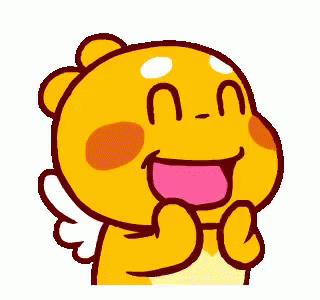 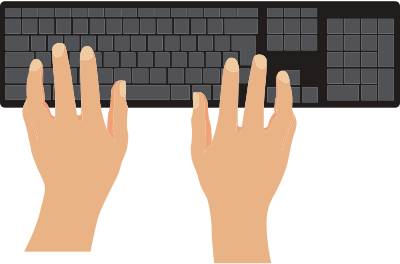 Bạn phải dùng tớ
Để gõ chữ vào
Và cả số nữa
Tớ là ai nào?
Thứ ba, ngày 07 tháng 11 năm 2023
TIN HỌC
CHỦ ĐỀ A3.
LÀM QUEN VỚI CÁCH GÕ BÀN PHÍM
BÀI 1: EM LÀM QUEN VỚI BÀN PHÍM
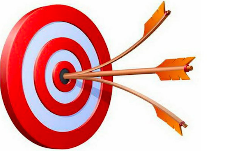 Học xong bài này, em sẽ:
CHỦ ĐỀ A3:
LÀM QUEN VỚI 
CÁCH GÕ BÀN PHÍM
1. Kiến thức: Chỉ ra được khu vực chính của bàn phím
BÀI 1: EM LÀM QUEN VỚI BÀN PHÍM
2. Kỹ năng: Gọi được tên các hàng phím trong khu vực chính của bàn phím.
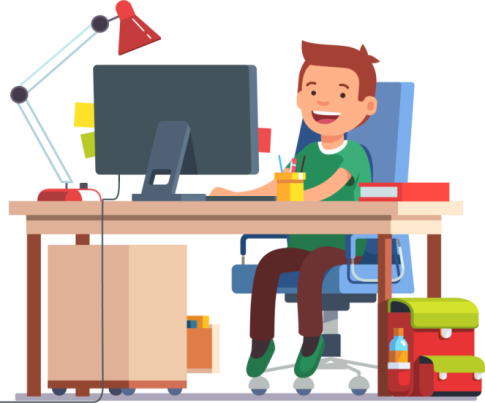 3. Thái độ: Yêu thích môn tin học, thích khám phá, chủ động xây dựng bài học
Các em hãy đọc và giải câu đố sau đây:
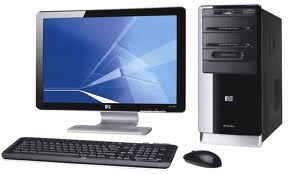 Bạn phải dùng tớ
Để gõ chữ vào
Và cả số nữa
Tớ là ai nào?
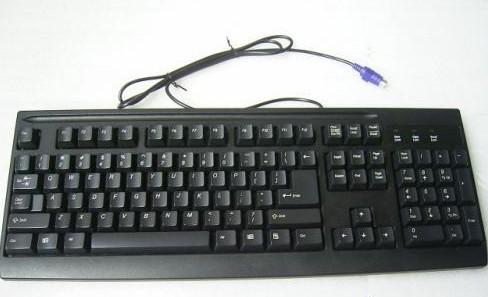 Chiếc bàn phím
Thứ ba, ngày 07 tháng 11 năm 2023
TIN HỌC
CHỦ ĐỀ A3. LÀM QUEN VỚI CÁCH GÕ BÀN PHÍM
BÀI 1: EM LÀM QUEN VỚI BÀN PHÍM
1
2
Thứ ba, ngày 07 tháng 11 năm 2023
TIN HỌC
CHỦ ĐỀ A3. LÀM QUEN VỚI CÁCH GÕ BÀN PHÍM
BÀI 1: EM LÀM QUEN VỚI BÀN PHÍM
1. KHU VỰC CHÍNH CỦA BÀN PHÍM
Sử dụng bàn phím, em làm được những việc gì dưới đây?
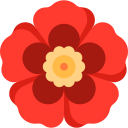 Gõ kí hiệu
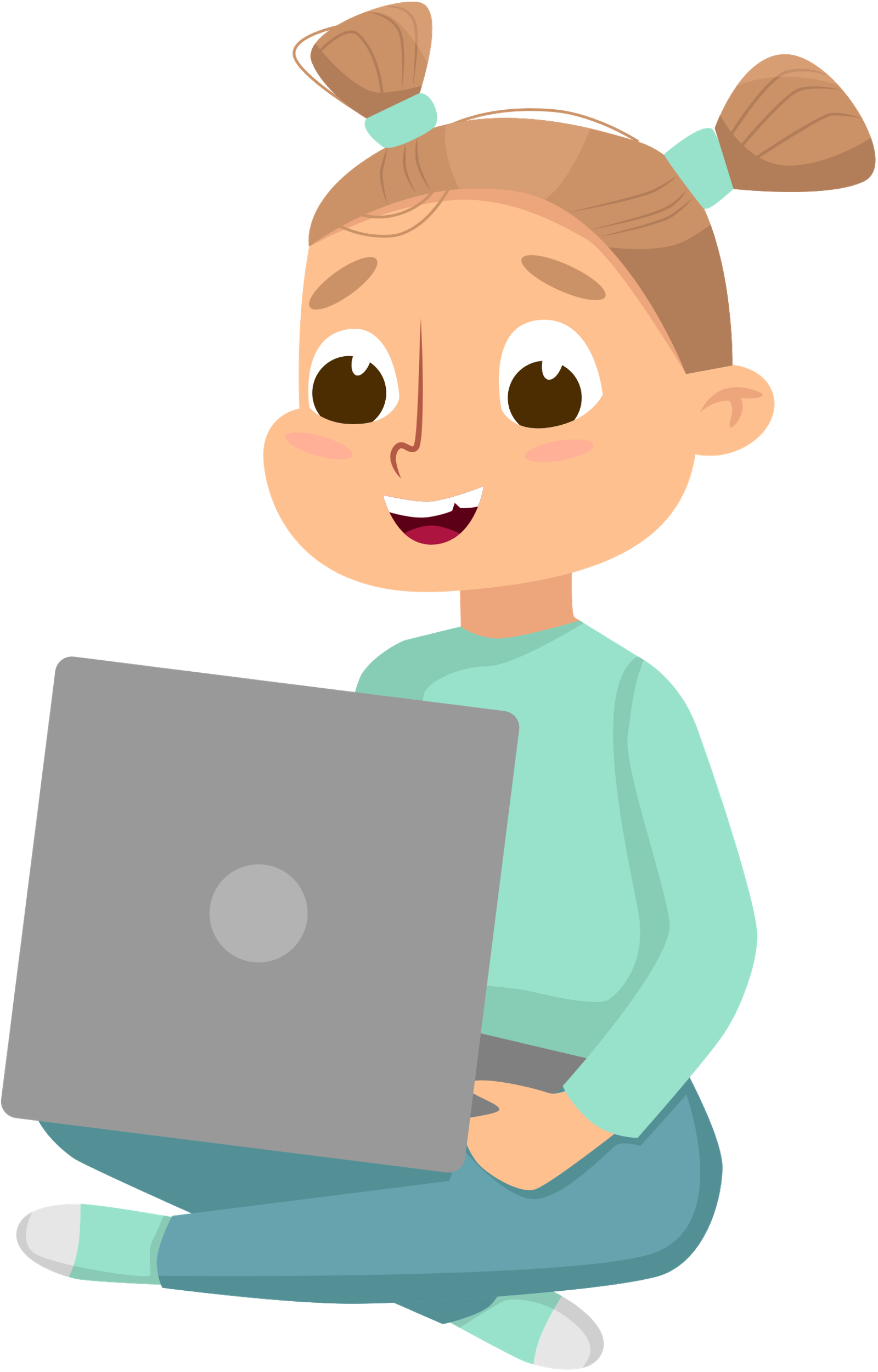 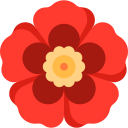 Gõ chữ
Nghe nhạc
Gõ số
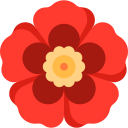 Xem thông tin
Nhìn màn hình
Thứ ba, ngày 07 tháng 11 năm 2023
TIN HỌC
CHỦ ĐỀ A3. LÀM QUEN VỚI CÁCH GÕ BÀN PHÍM
BÀI 1: EM LÀM QUEN VỚI BÀN PHÍM
1. KHU VỰC CHÍNH CỦA BÀN PHÍM
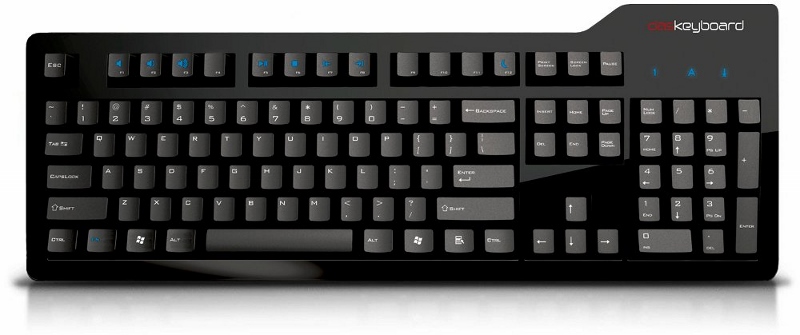 Khu vực chính
Bµn phÝm m¸y tÝnh
Thứ ba, ngày 07 tháng 11 năm 2023
TIN HỌC
CHỦ ĐỀ A3. LÀM QUEN VỚI CÁCH GÕ BÀN PHÍM
BÀI 1: EM LÀM QUEN VỚI BÀN PHÍM
1. KHU VỰC CHÍNH CỦA BÀN PHÍM
Bàn phím máy tính thường có bốn khu vực chính:
Khu vực phím số
Khu vực phím chức năng
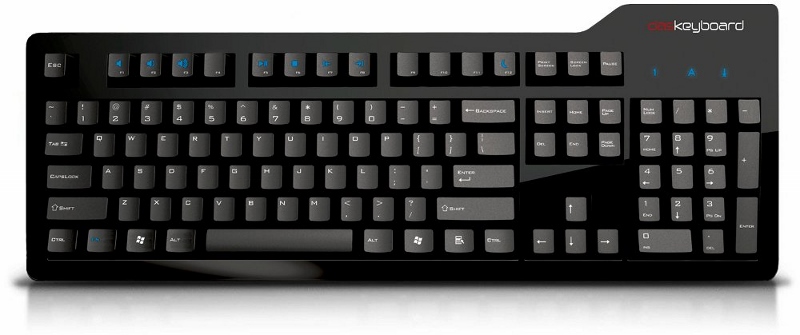 Phím điều khiển
Khu vực chính
Thứ ba, ngày 07 tháng 11 năm 2023
TIN HỌC
CHỦ ĐỀ A3. LÀM QUEN VỚI CÁCH GÕ BÀN PHÍM
BÀI 1: EM LÀM QUEN VỚI BÀN PHÍM
1. KHU VỰC CHÍNH CỦA BÀN PHÍM
Em có biết tác dụng của khu vực chính dùng để làm gì?
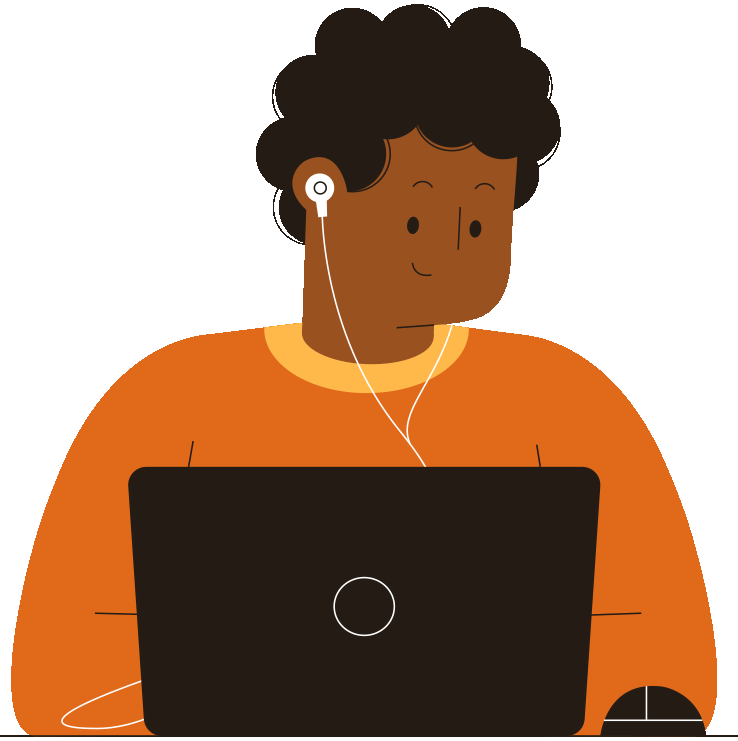 Tác dụng chính của khu vực chính là: 
Gõ chữ, gõ số
Gõ các kí hiệu
2. Tìm hiểu các hàng phím
Quan sát hình 2. Khu vực chính của bàn phím và gọi tên các hàng phím.
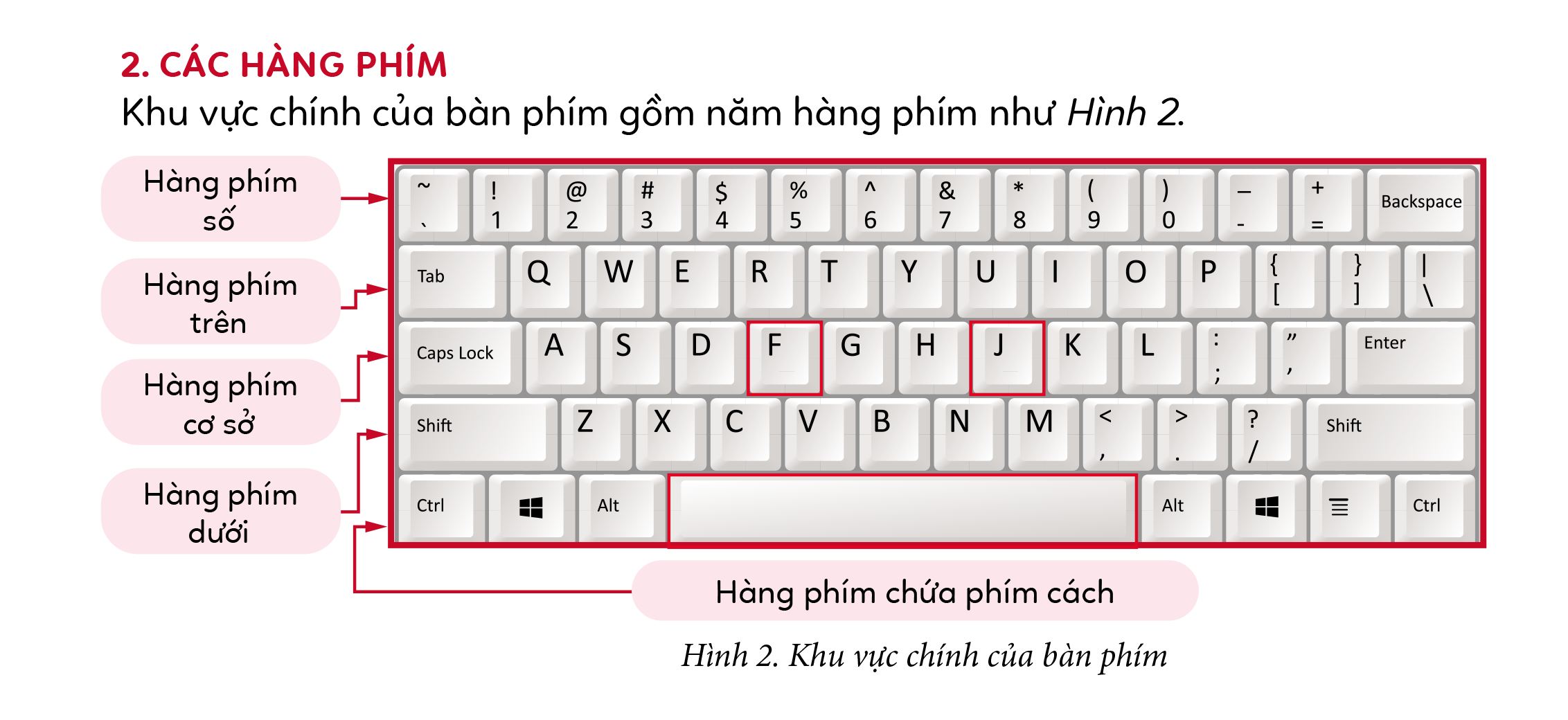 Hàng phím số
Hàng phím trên
Hàng phím cơ sở
Hàng phím dưới
Hàng phím chứa phím cách
Hình 2. Khu vực chính của bàn phím
2. Tìm hiểu các hàng phím
Em hãy quan sát các phím trên hàng phím cơ sở và chỉ ra có những phím nào khác biệt so với các phím còn lại.
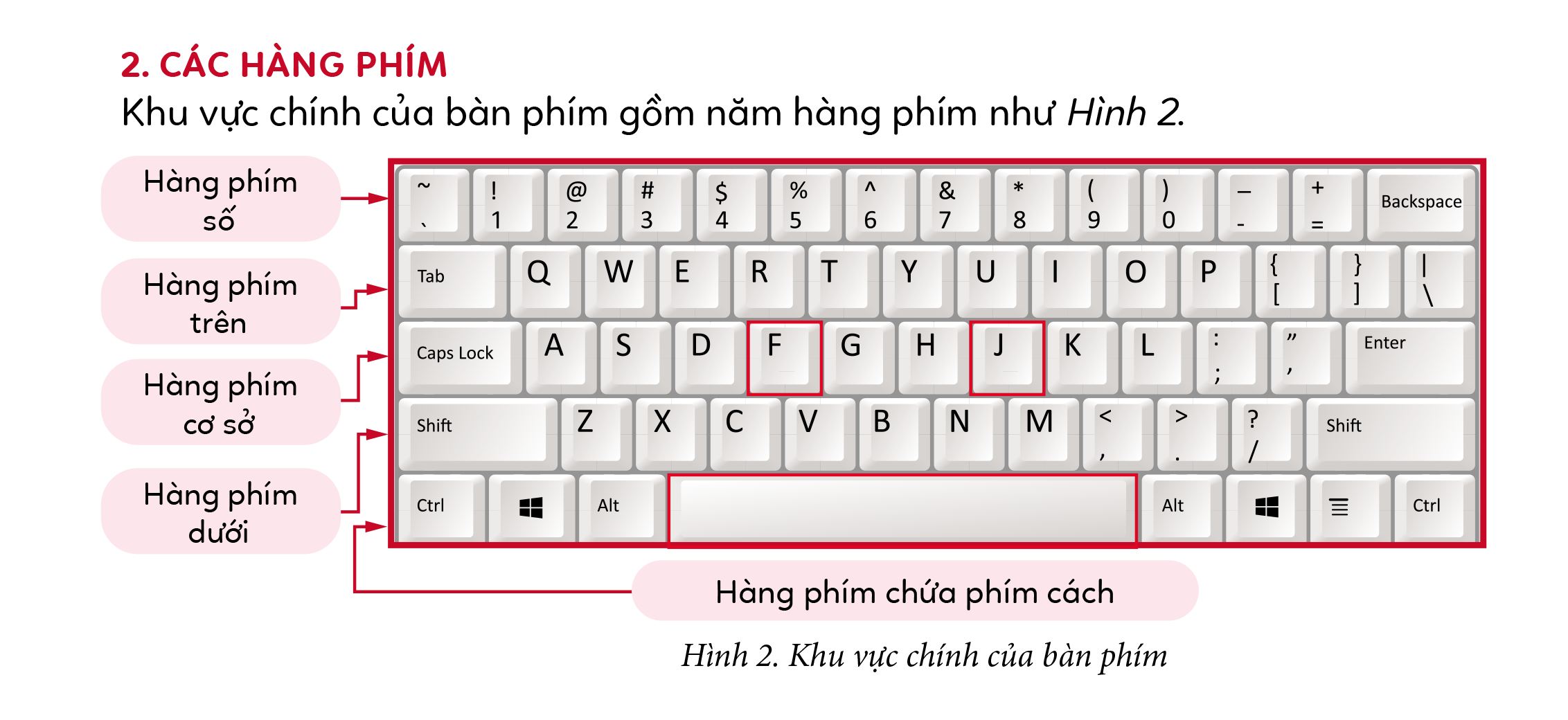 Phím F
Phím J
TỔNG KẾT
Trên hàng phím cơ sở có hai phím gờ là F và J, tiếp theo là hàng phím trên (nằm trên hàng phím cơ sở) và hàng phím dưới (nằm dưới hàng phím cơ sở).
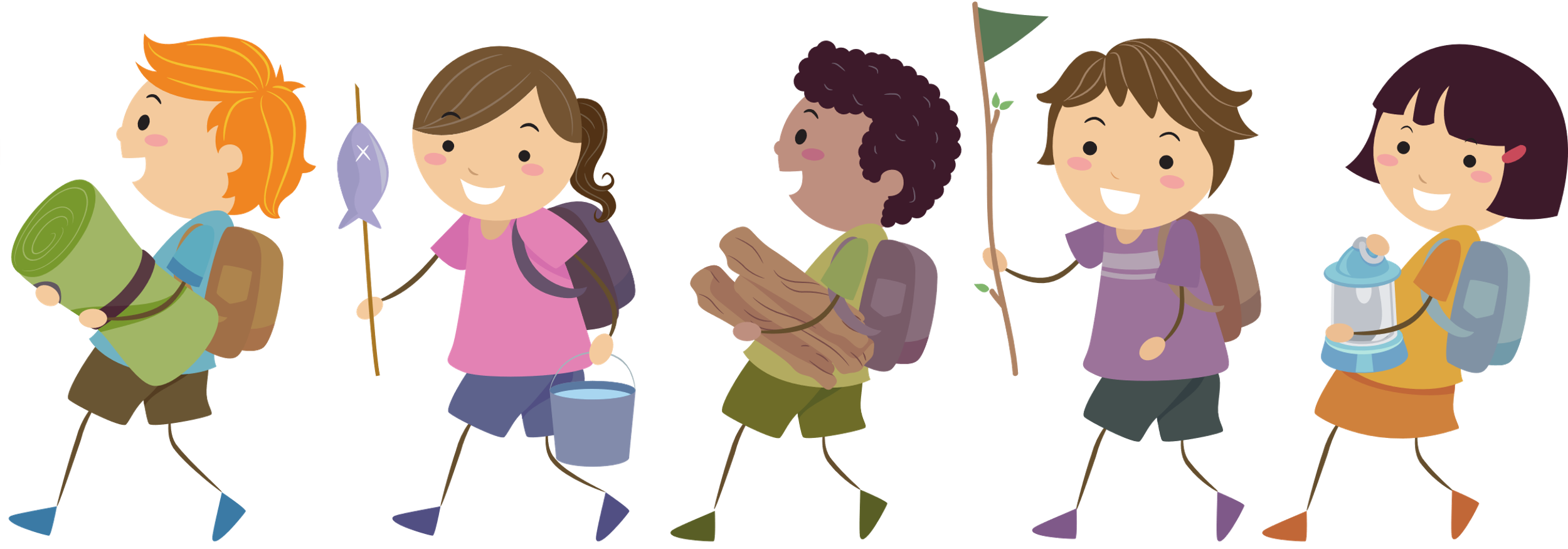 3. Trải nghiệm đặt tay và gõ tên trong Wordpad
Nhiệm vụ
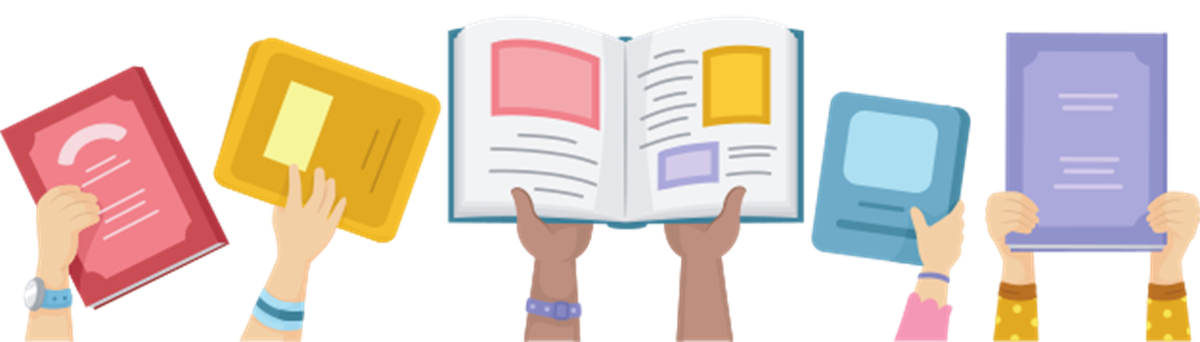 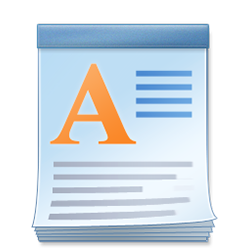 Để tay lên bàn phím
Gõ dòng chữ tên em (không dấu).
Click vào biểu tượng 
Wordpad
Hoạt động 1: Ghép dãy các phím với hàng phím
Làm việc cặp đôi
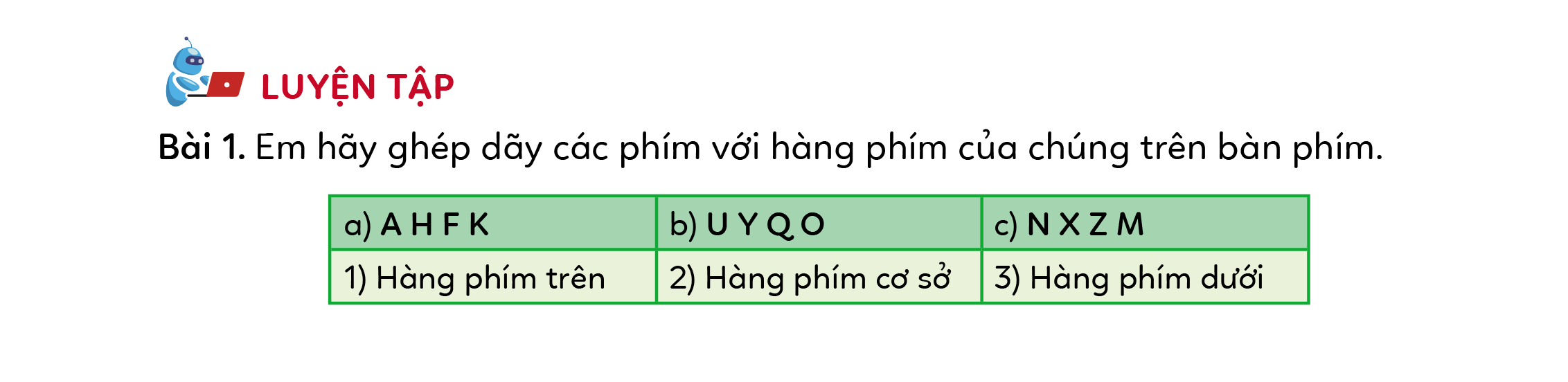 b. U Y Q O
a. A H F K
c. N X Z M
2. Hàng phím cơ sở
1. Hàng phím trên
3. Hàng phím dưới
Hoạt động 2: Gõ từ “TIN HOC”
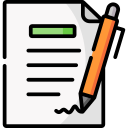 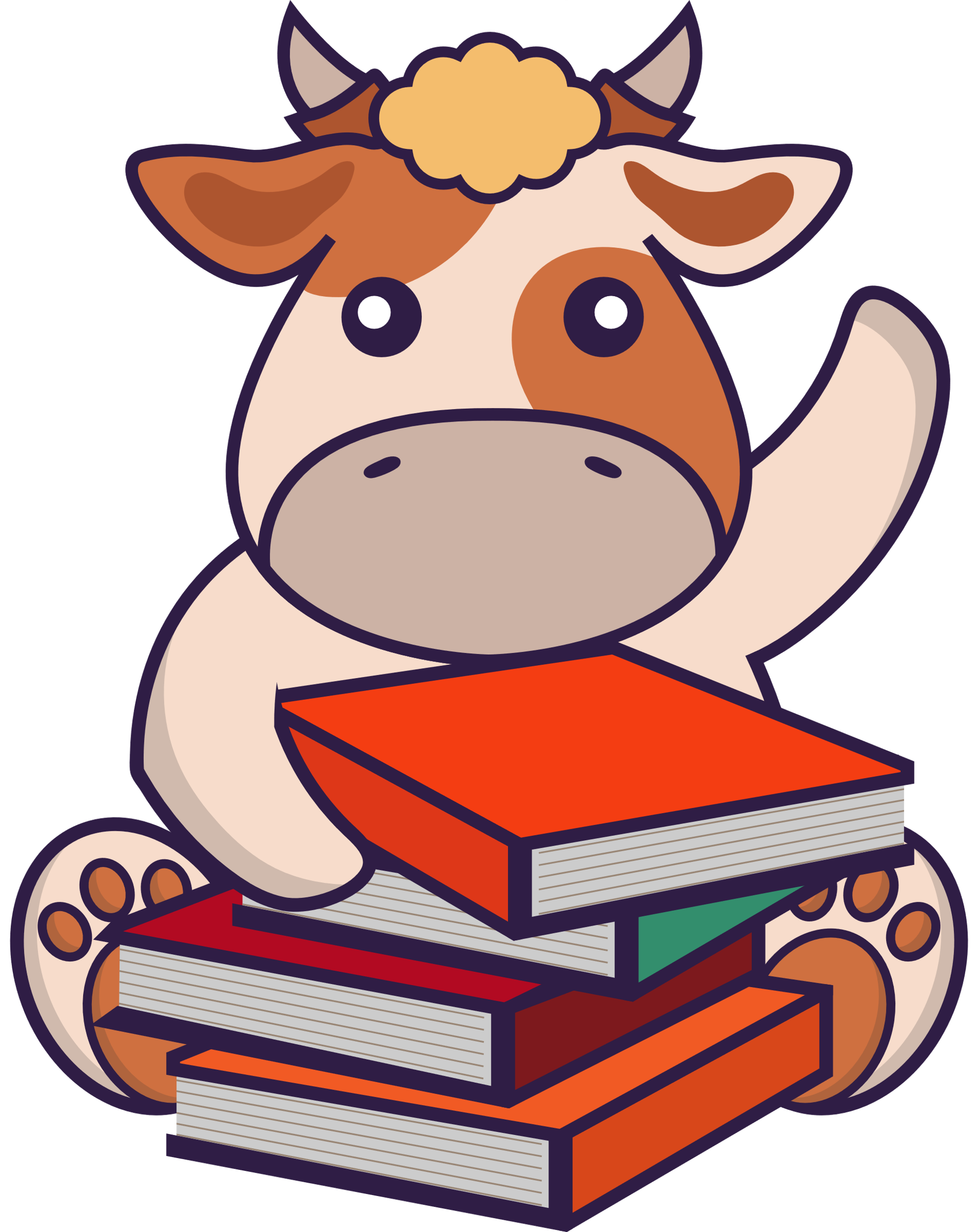 Nếu muốn gõ từ “TIN HOC”, em cần sử dụng các phím ở những hàng phím nào?
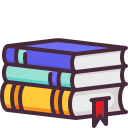 Hoạt động 2: Gõ từ “TIN HOC”
Để gõ từ “TIN HỌC” ta cần gõ các phím của các hàng sau:
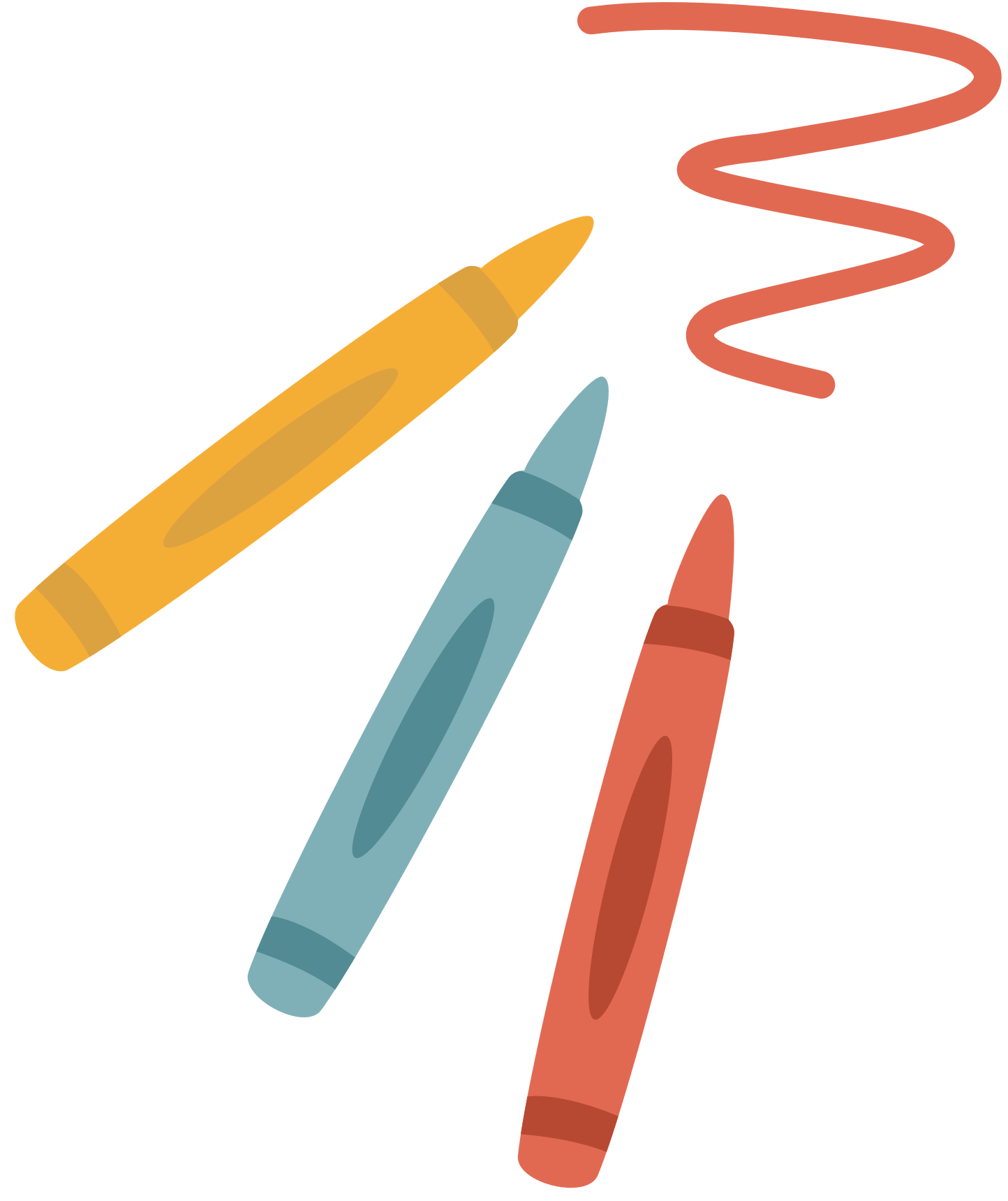 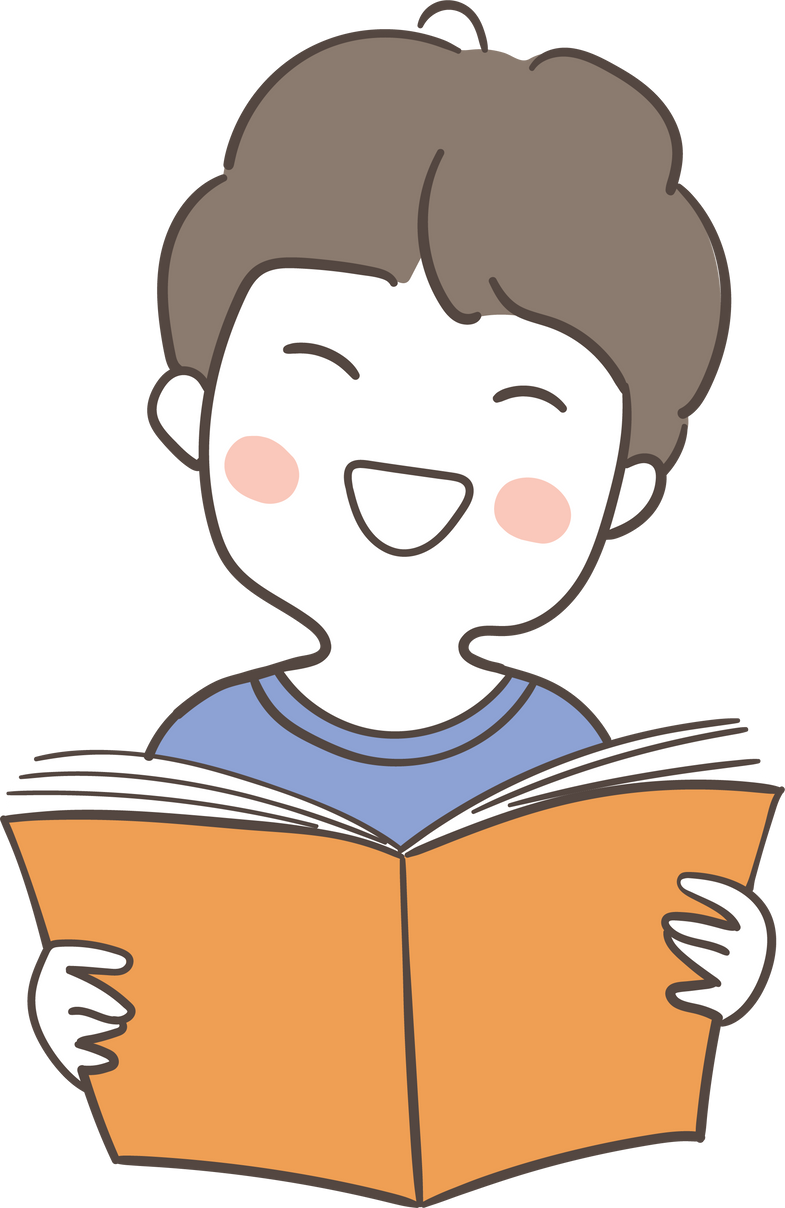 Sử dụng các phím hàng trên
Sử dụng các phím hàng cơ sở
Sử dụng các phím hàng dưới
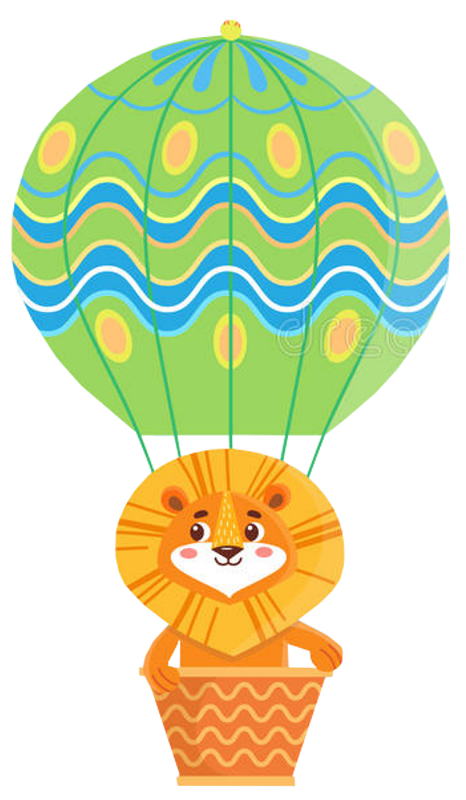 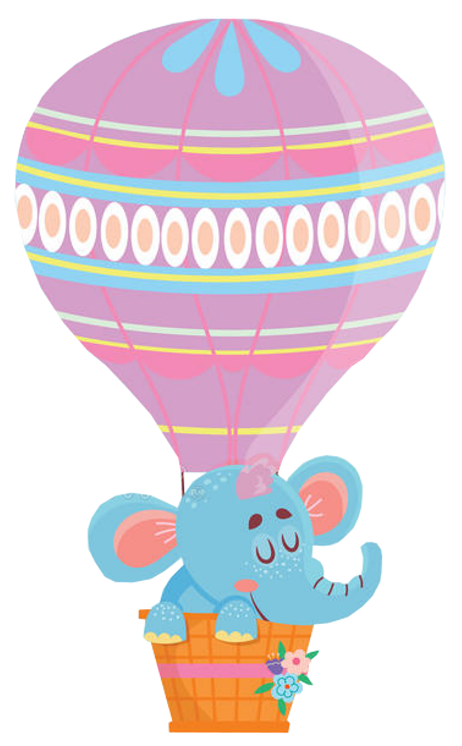 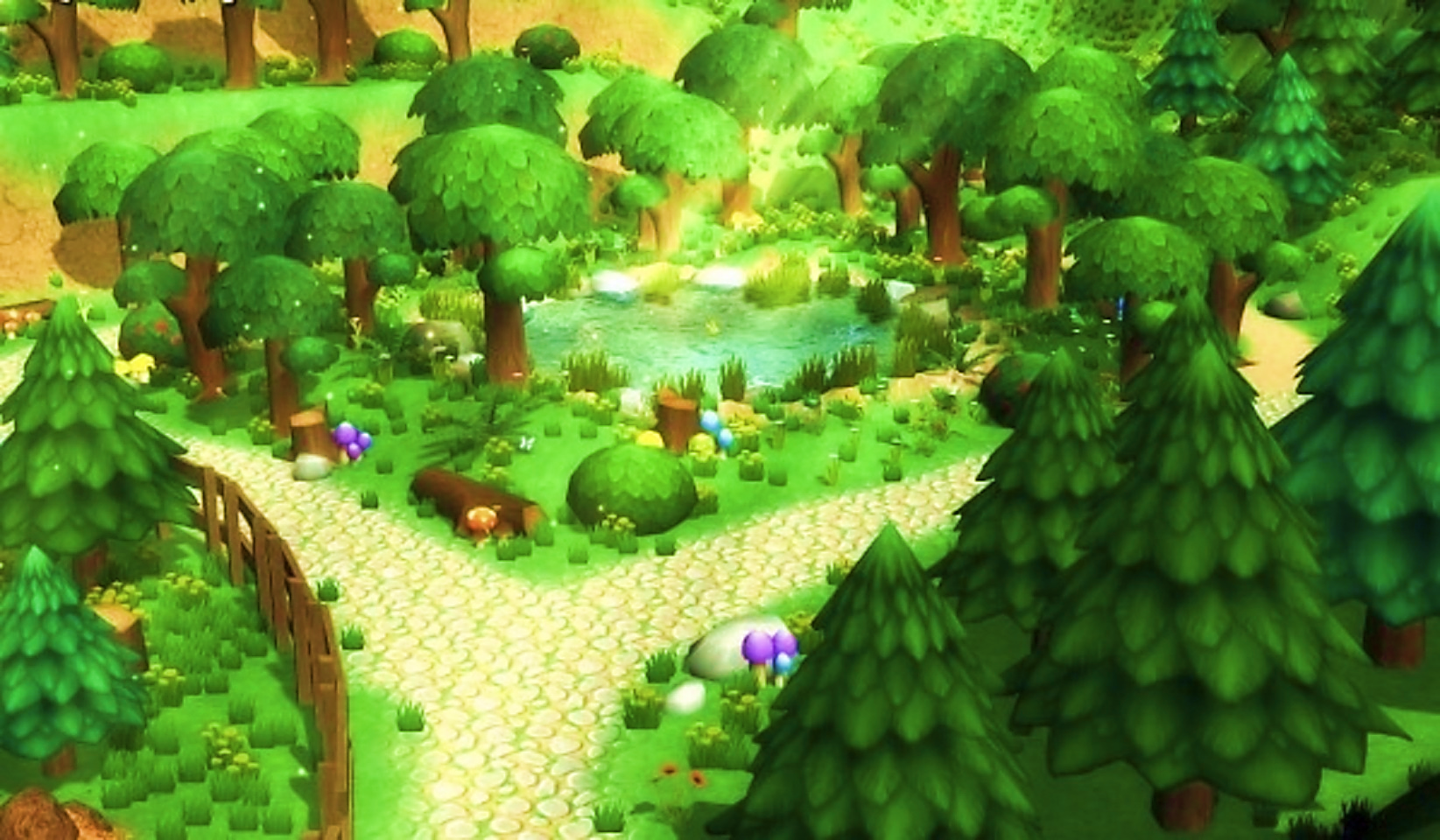 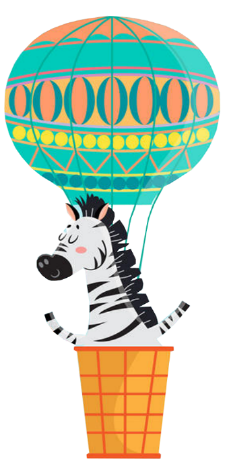 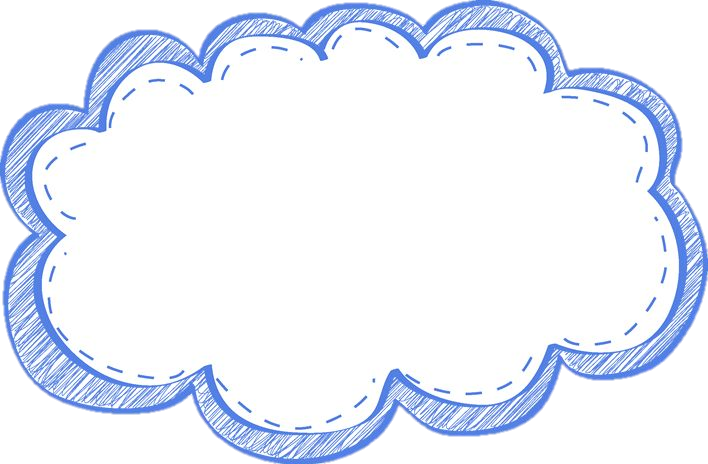 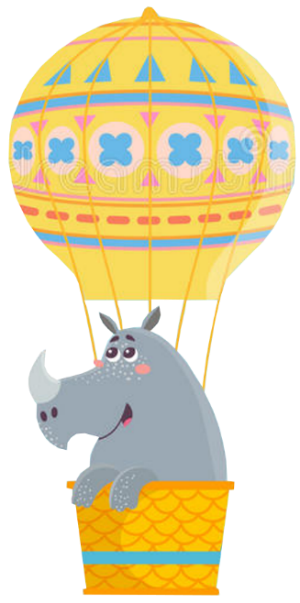 BAY LÊN NÀO
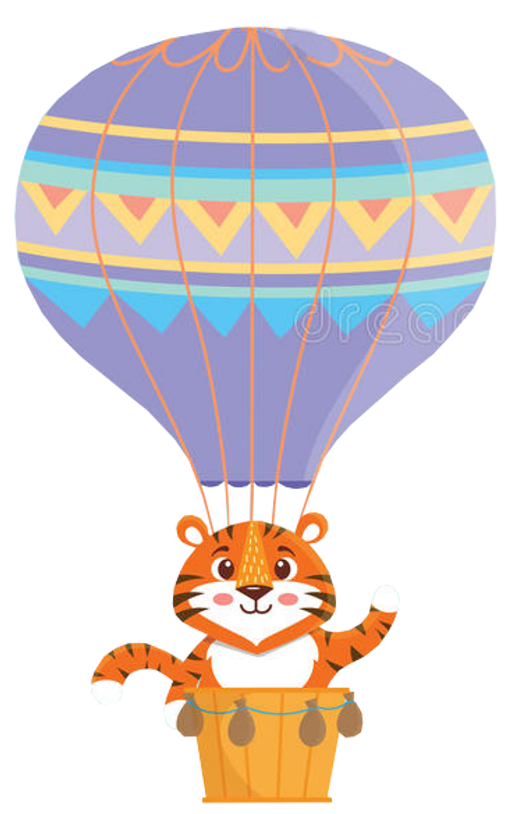 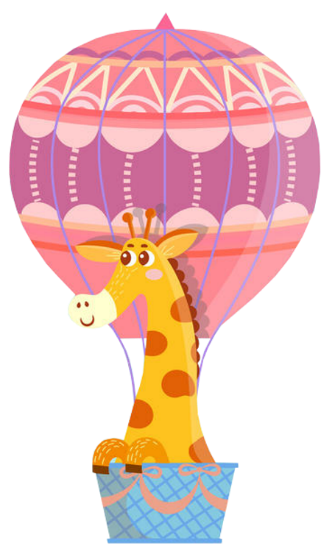 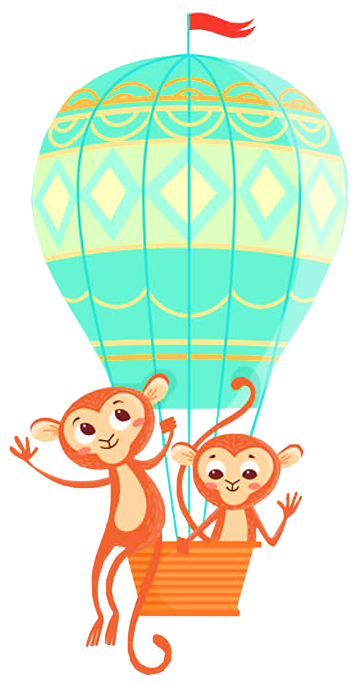 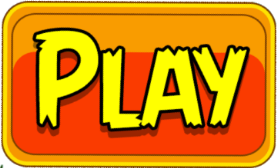 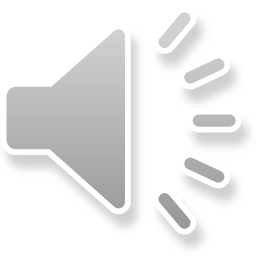 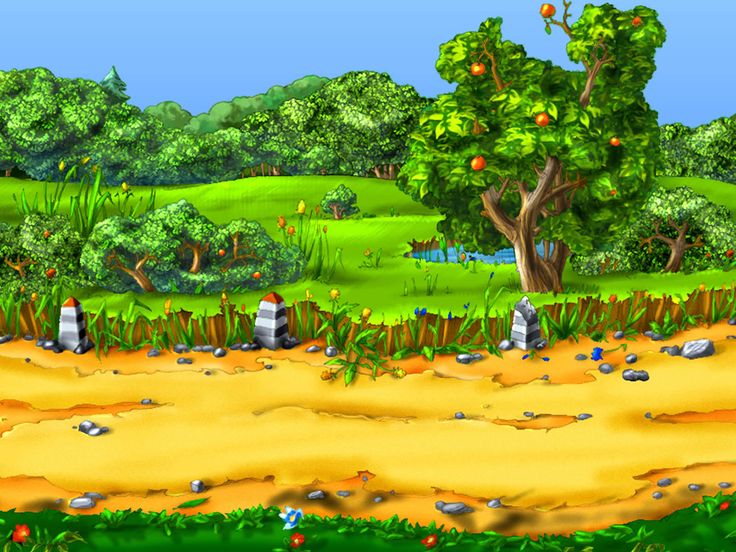 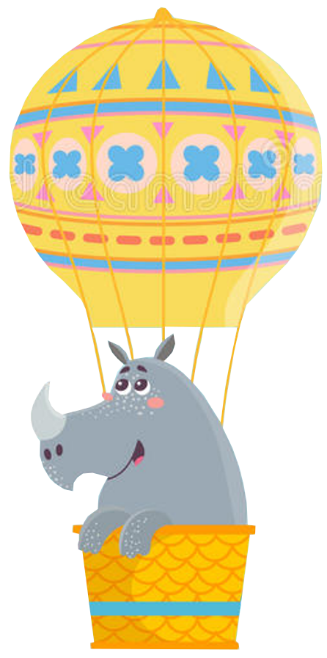 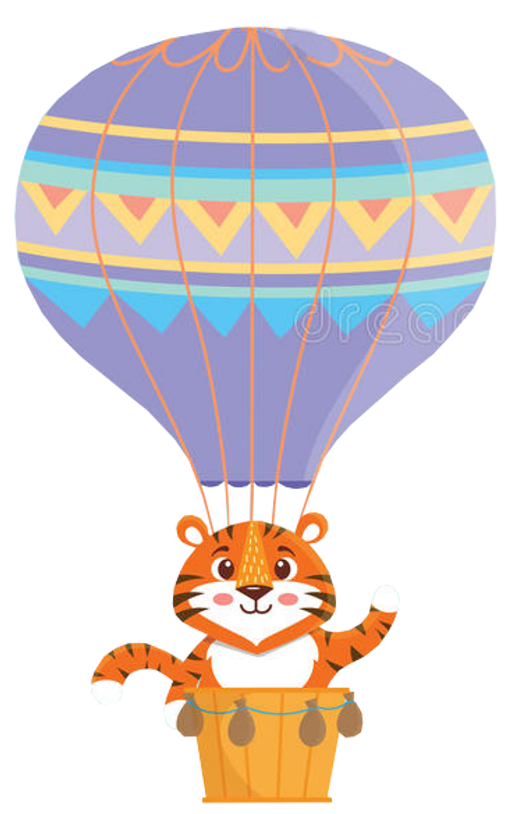 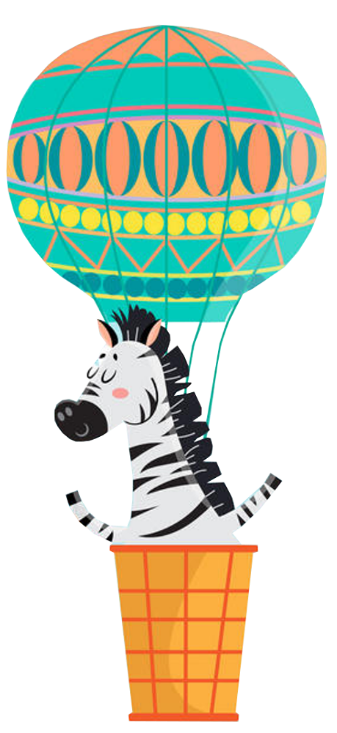 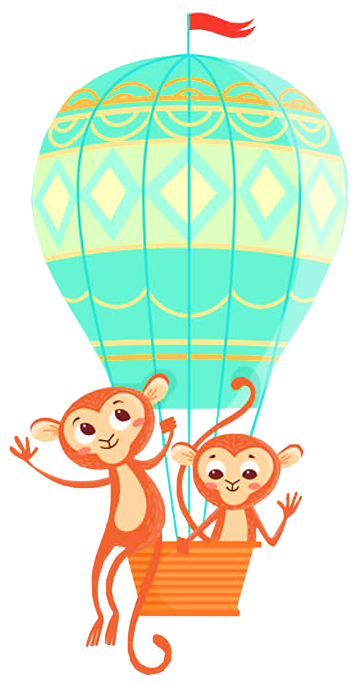 Hổ
Tê giác
Khỉ
Ngựa vằn
[Speaker Notes: Hướng dẫn: GV click vào tên con vật để xuất hiện câu hỏi tương ứng.
Sau khi HS trả lời đúng, GV click vào khinh khí cầu để bay lên.]
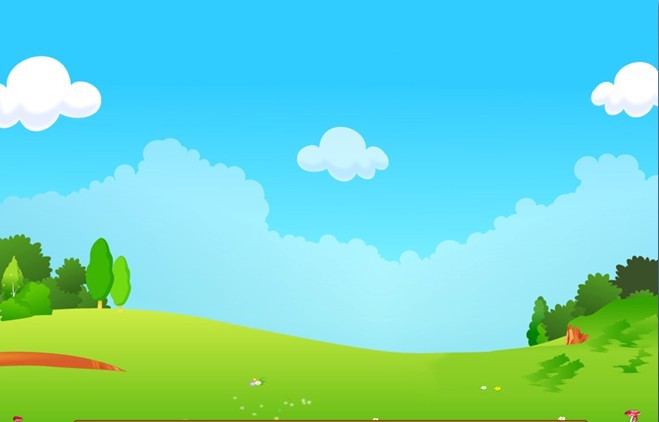 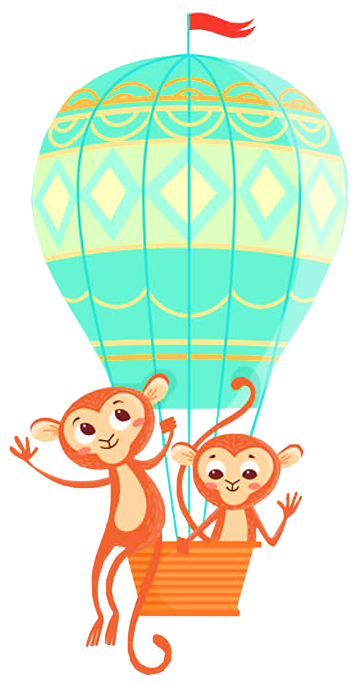 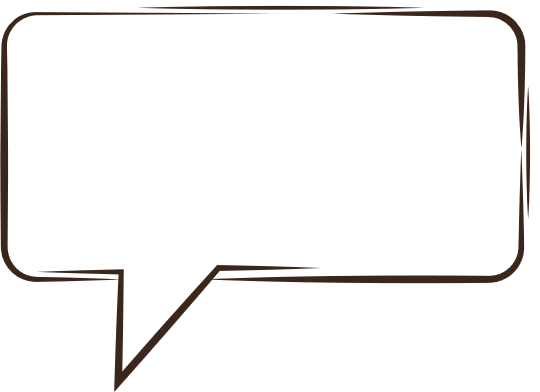 Câu 1: Bàn phím máy tính có mấy khu vực?
A. Một khu vực
B. Hai khu vực
C. Ba
khu vực
D. Bốn 
khu vực
[Speaker Notes: Hướng dẫn: GV click vào khinh khí cầu chứa con vật để quay về slide chính.]
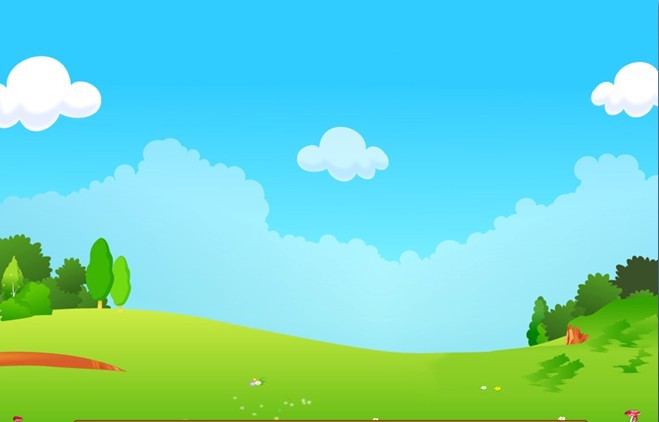 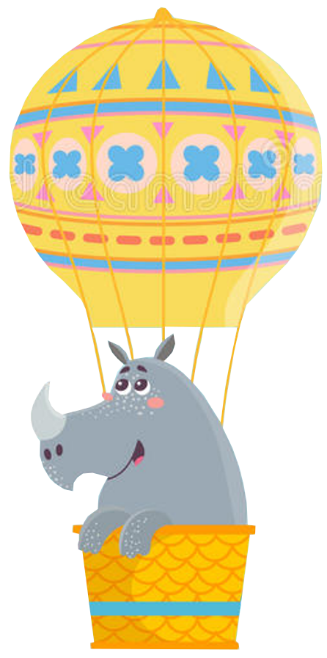 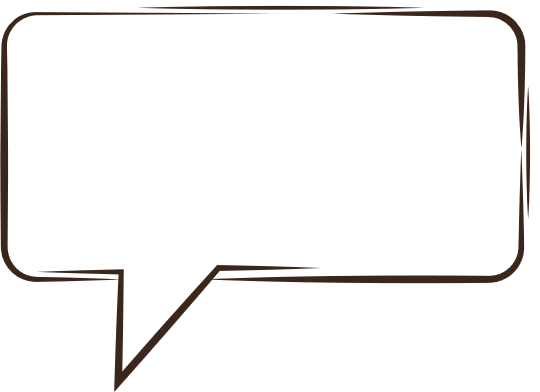 Câu 2: Khu vực nào là không phải là khu vực của bàn phím?
A. Khu vực phím tắt
B. Khu vực phím chức năng
D. Khu vực phím số
C. Khu vực chính
[Speaker Notes: Hướng dẫn: GV click vào khinh khí cầu chứa con vật để quay về slide chính.]
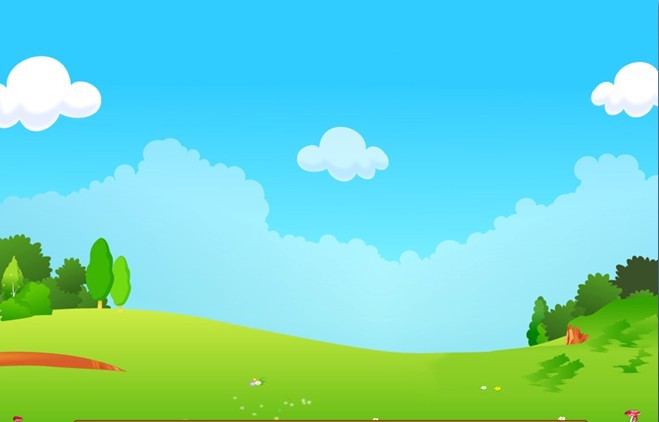 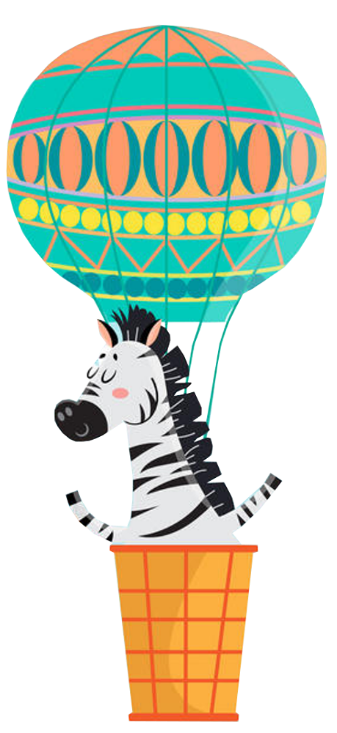 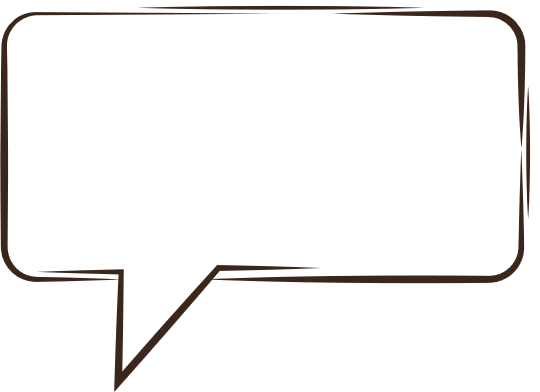 Câu 3: Khu vực chính có mấy hàng phím?
B. Ba
hàng phím
A. Hai 
hàng phím
D. Năm hàng phím
C. Bốn
hàng phím
[Speaker Notes: Hướng dẫn: GV click vào khinh khí cầu chứa con vật để quay về slide chính.]
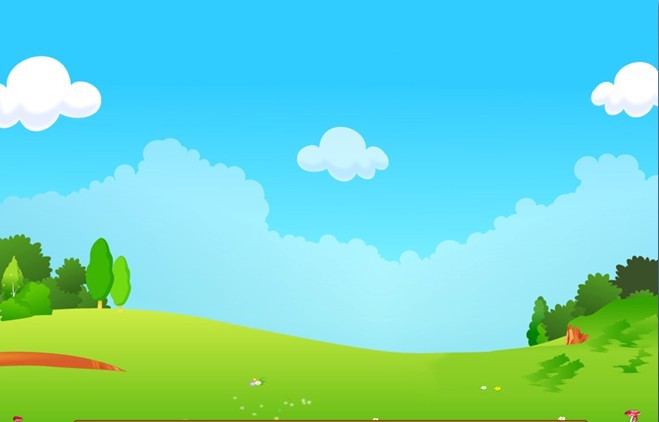 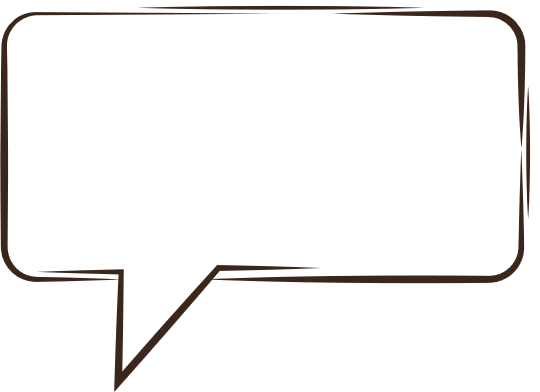 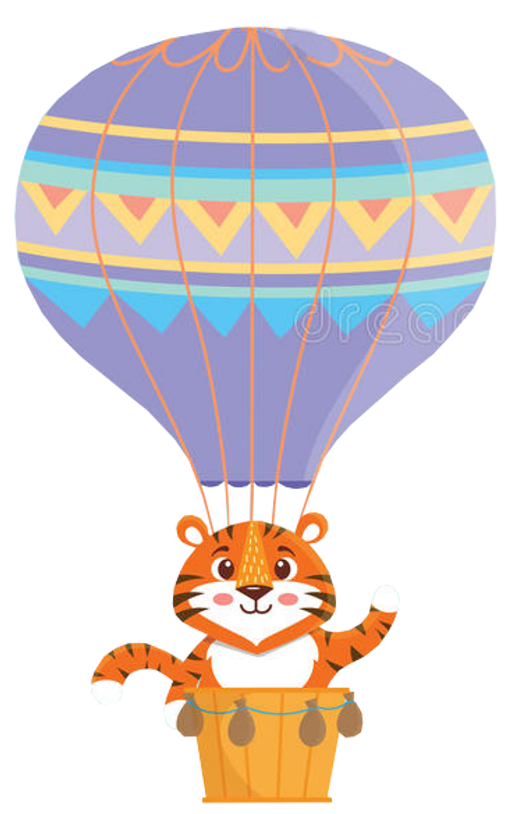 Câu 4: Hai phím có gờ là phím nào?
B. A và L
A. G và H
C. D và H
B. F và J
[Speaker Notes: Hướng dẫn: GV click vào khinh khí cầu chứa con vật để quay về slide chính.]
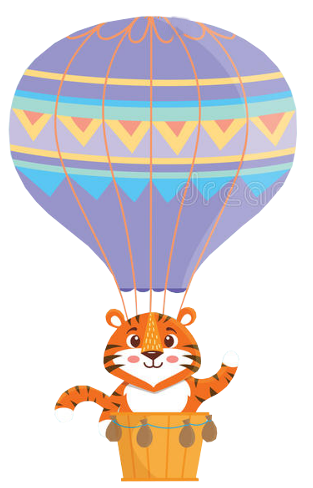 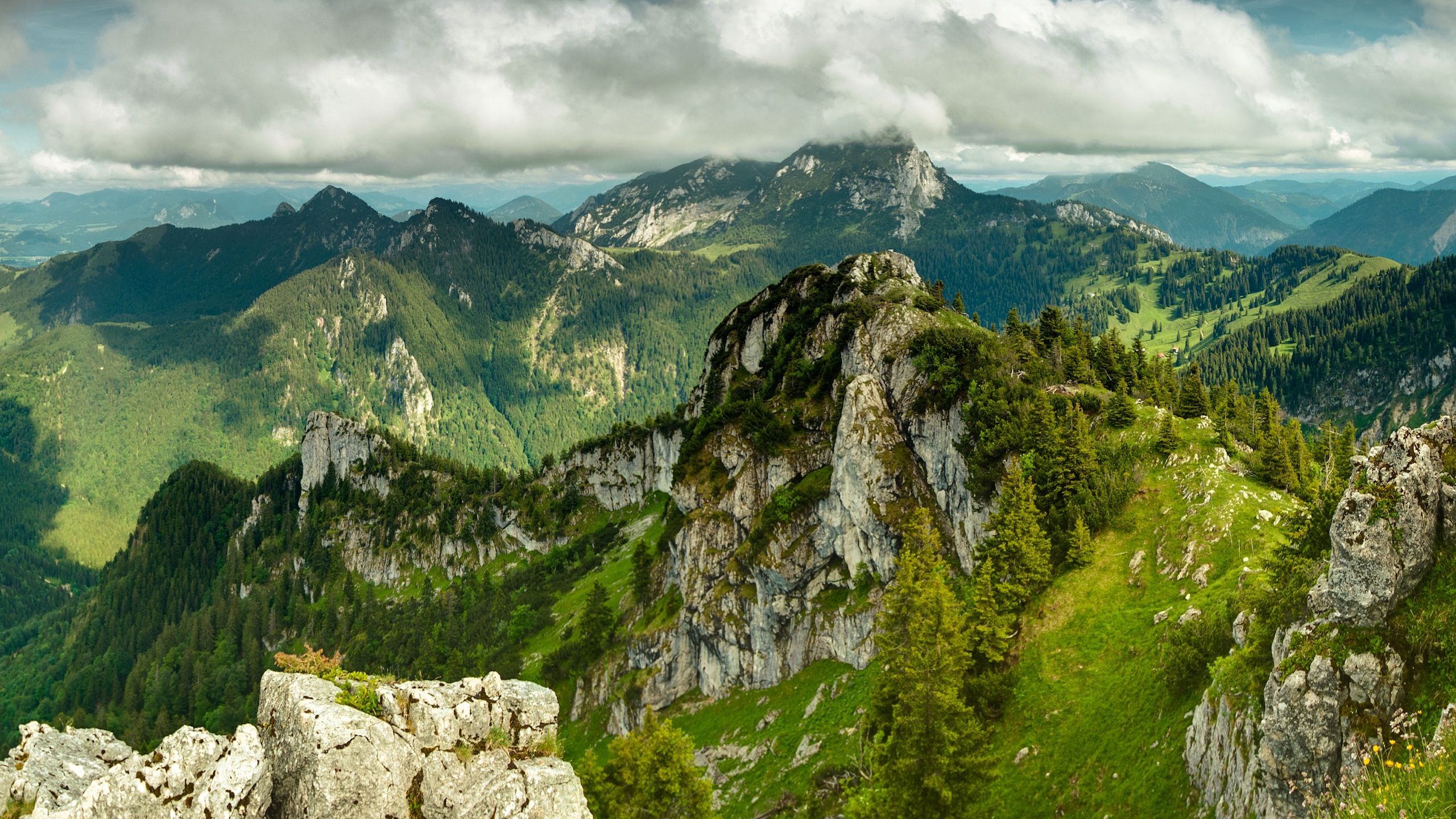 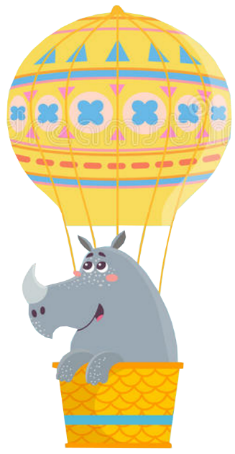 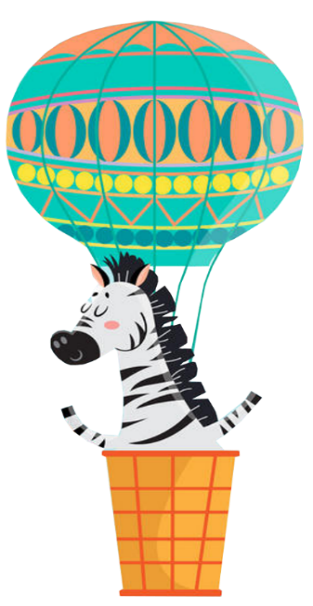 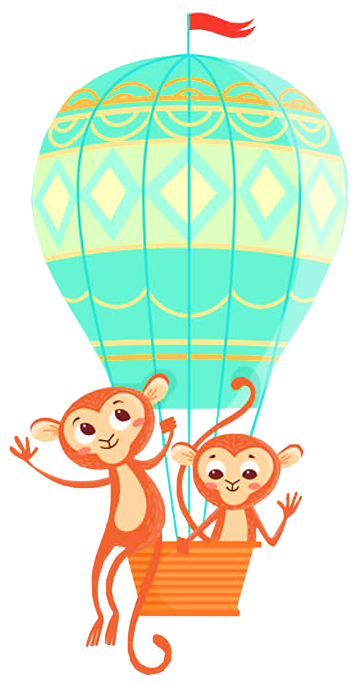 Em hãy thử đoán vì sao bàn phím lại có gờ bên trên hai phím F và J?
Bàn phím có gờ bên trên hai phím F và J vì: 
để nhận biết được đó là hàng phím cơ sở.
để đặt tay cho đúng.
để dễ tìm vị trí đặt ngón tay mà không cần nhìn,…
ĐỌC MỤC GHI NHỚ
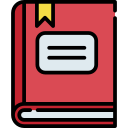 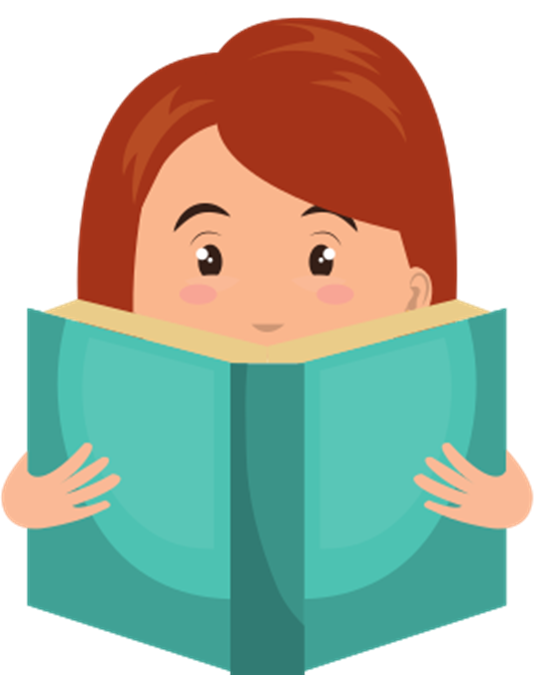 GHI NHỚ
Khu vực chính gồm có năm hàng phím: hàng phím số, hàng phím trên, hàng phím cơ sở, hàng phím dưới và hàng phím chứa phím cách (dùng để gõ dấu cách giữa các từ).
Hàng phím cơ sở có hai phím F và J có gờ nhô lên để đánh dấu vị trí đặc biệt đặt hai ngón trỏ.
Hướng dẫn về nhà
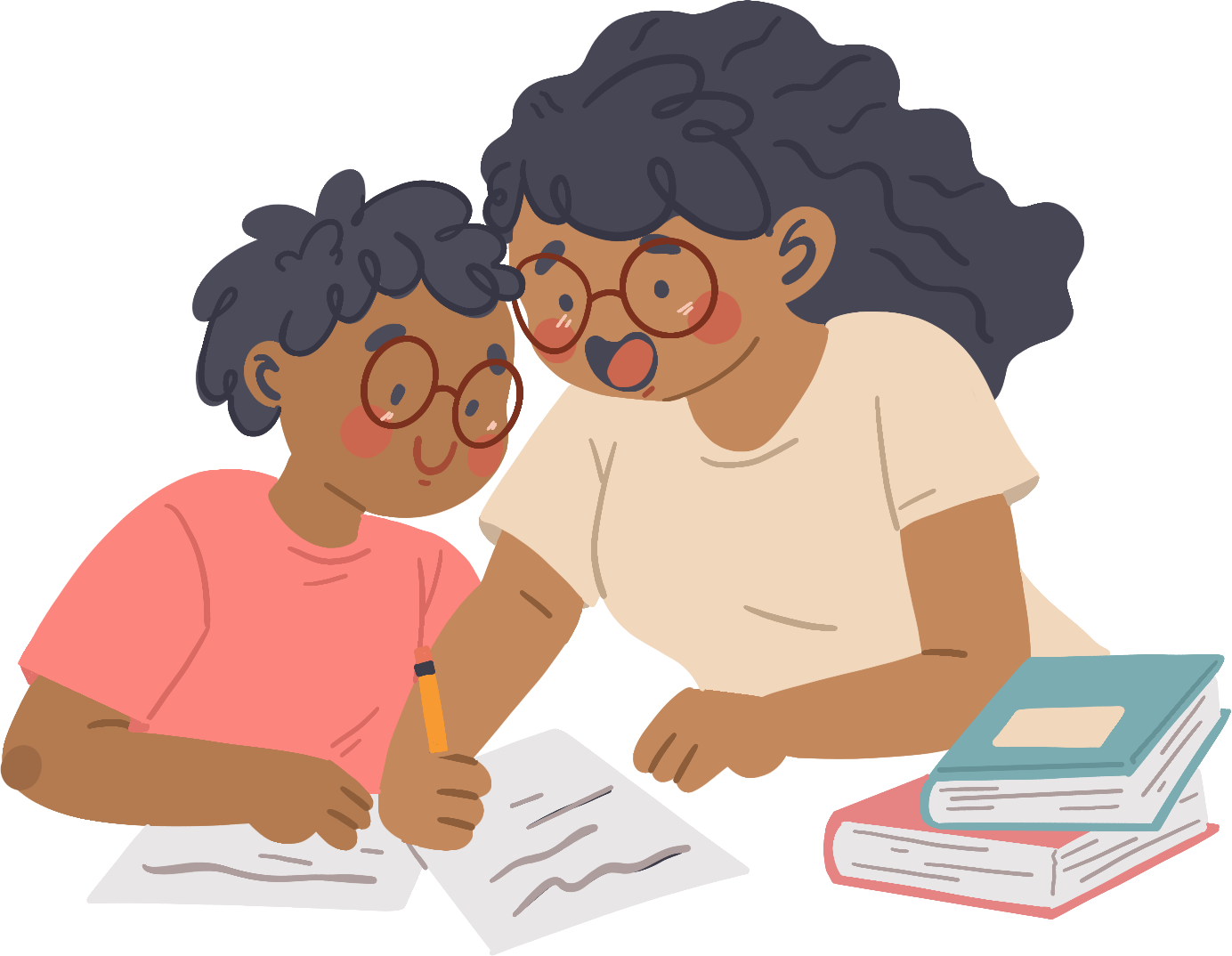 Ôn tập lại nội dung bài học 
ngày hôm nay
Soạn bài mới, Bài 2: Em tập gõ hàng phím cơ sở
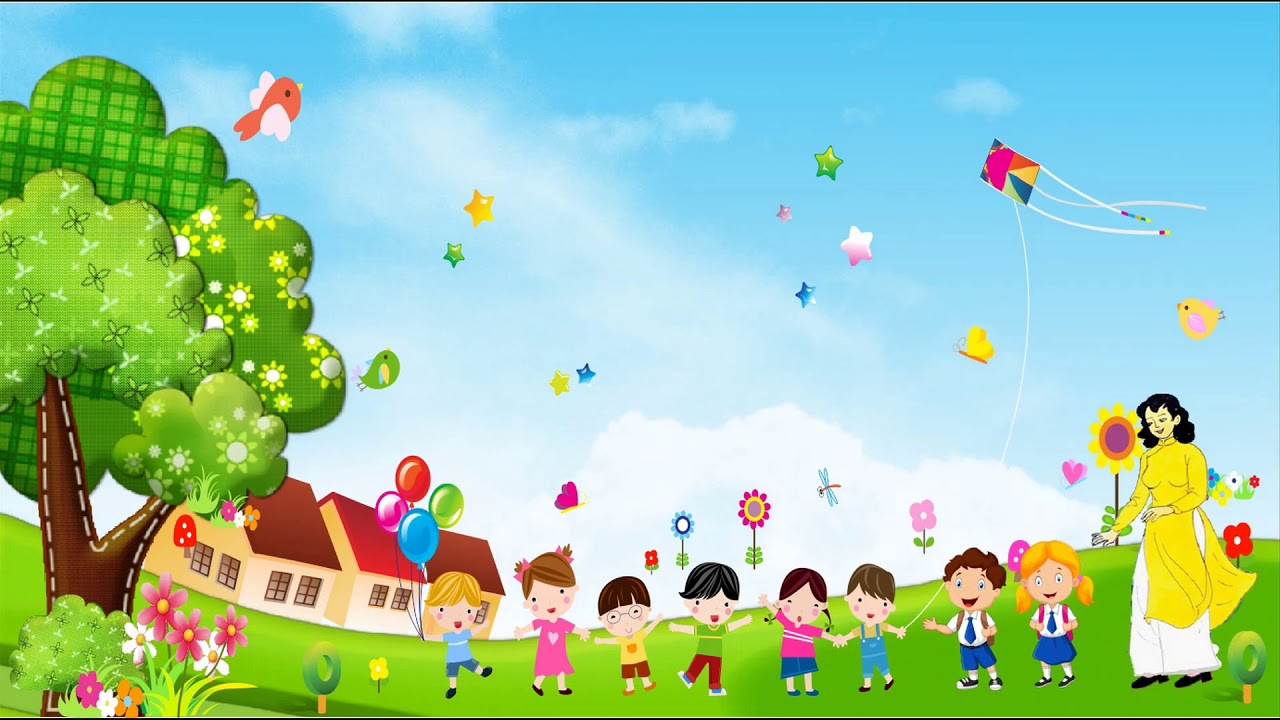 CHÚC CÁC EM: 
CHĂM NGOAN, HỌC TỐT!
CHÀO TẠM BIỆT 
CÁC EM!
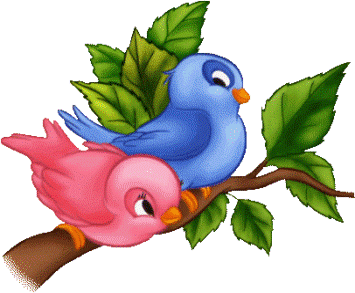 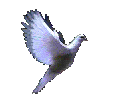 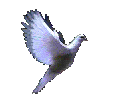 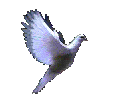 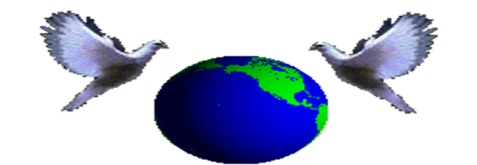